Владимир Дубровский и Маша Троекурова
Дубровский и верейский
Почему Маша отказалась бежать с Дубровским?
Б.Кустодиев                       А.Пахомов
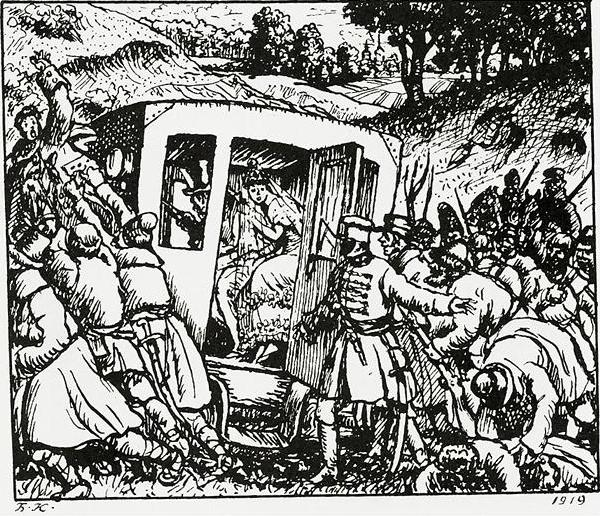 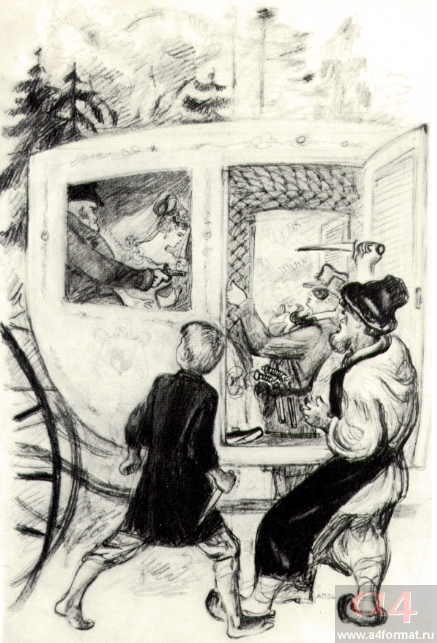 Причины поражения Дубровского
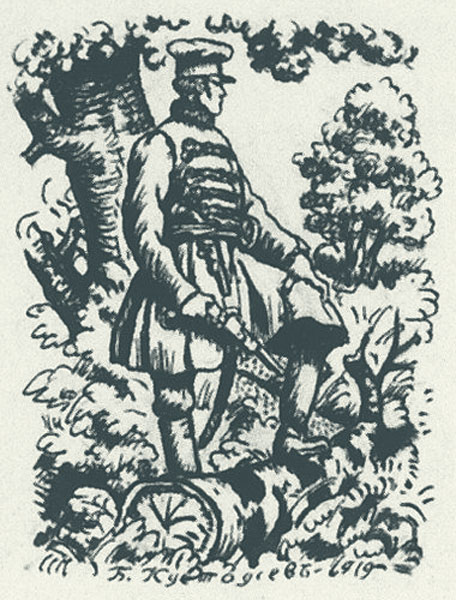 Домашнее задание
Дописать свой вариант финала к незаконченному роману А.С.Пушкина.